Муниципальное бюджетное общеобразовательное учреждение
«Гайнская средняя общеобразовательная школа»



НОЧНИК – ФОНАРЬ 
 


                                                                                              Автор проекта:
                                                                                              Устькачкинцев Алексей                    
                                                                                              учащийся 4 «б» класса
                                                                                              МБОУ « Гайнская СОШ»
                                                                                           
                                                                                              Руководитель проекта:
                                                                                              Исаева Елена Васильевна
                                                                                              учитель начальных классов
                                                                                              МБОУ « Гайнская СОШ»
                                                                                              п. Гайны -  2024
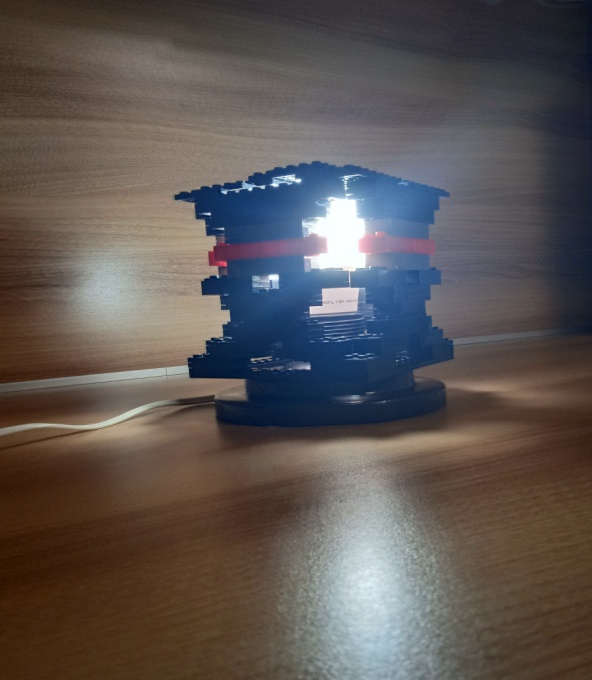 Обоснование необходимости
Мусор – проблема, с которой ежедневно сталкивается каждый из нас в городе, поселке, на улице, в общественных местах.
Обнаруживая у себя непригодные предметы, не спешите отправлять их на свалку.
Существует масса вариантов их повторного применения, если использовать творческий подход.
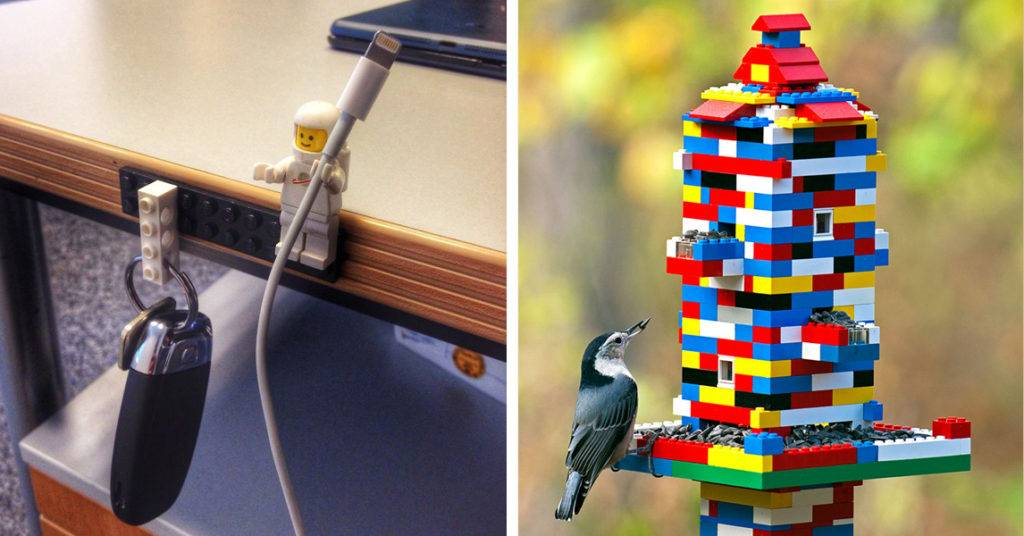 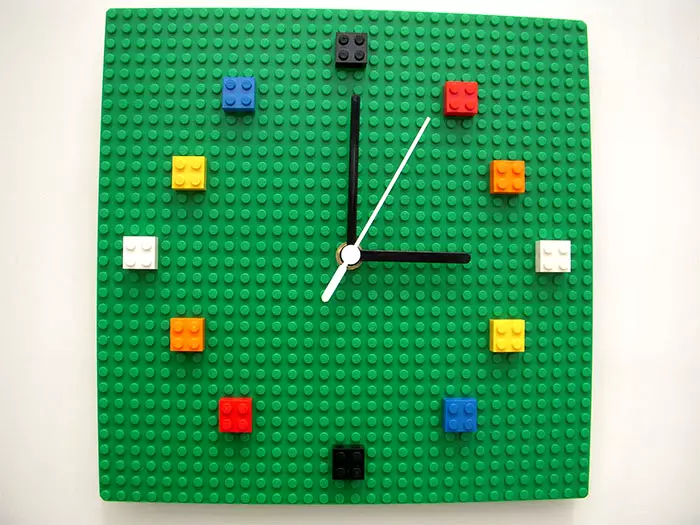 Цель работы :
изготовить фонарь – ночник из деталей детского конструктора и основы старого светильника
Задачи:
Рассмотреть разные варианты  работ из консруктора -  лего;
Разработать экономичную, лёгкую и надежную конструкцию изделия из конструктора;
Выбрать материалы и инструменты;
Ознакомиться с технологией сборки ночника из лего;
Выучить правила безопасности во время сборки фонаря;
Изготовить ночник;
Придумать еще какие – либо полезные поделки из конструктора;
Заинтересовать своей работой одноклассников, друзей.
Объект: ночник

Предмет: изготовление ночника

Срок выполнения:
Январь 2024 г. - Февраль 2024 г.
-Подготовительный этап: январь
-Реализующий этап: январь - февраль
-Аналитический этап: февраль – март

Тип проекта: творческий

Статус: школьный
Варианты работ:
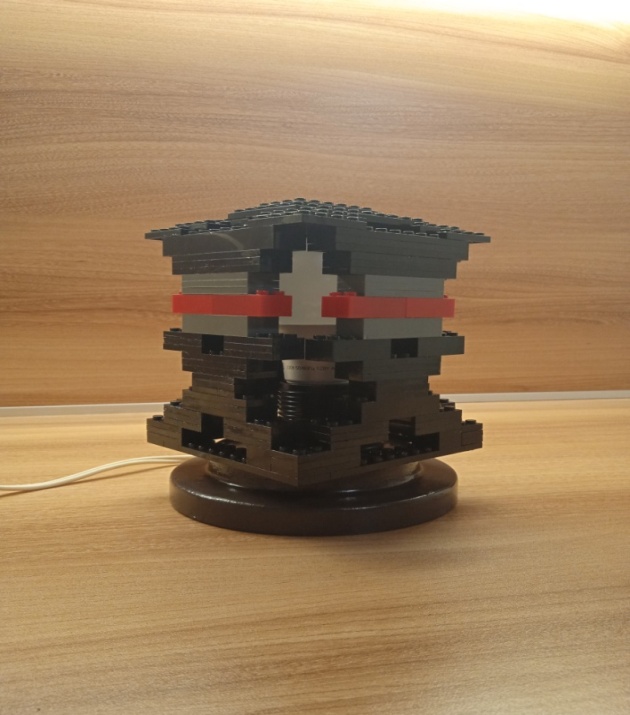 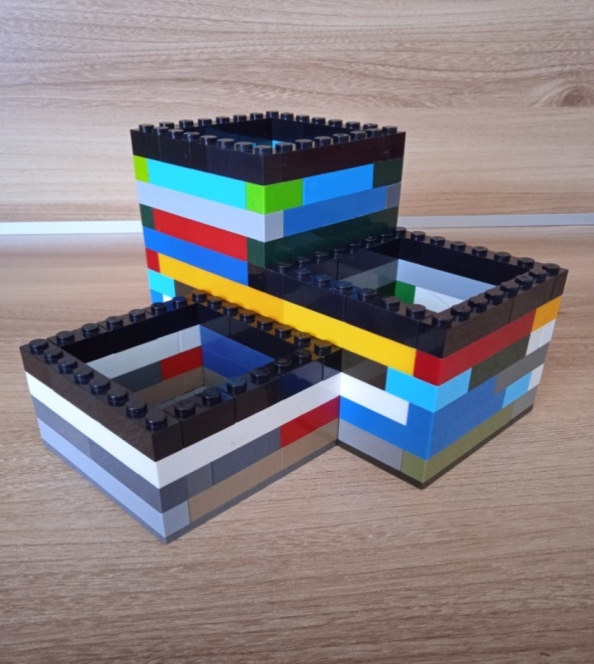 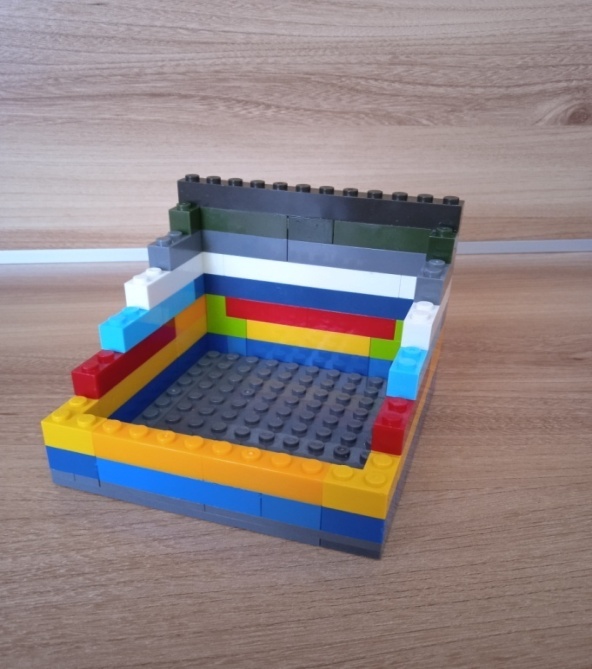 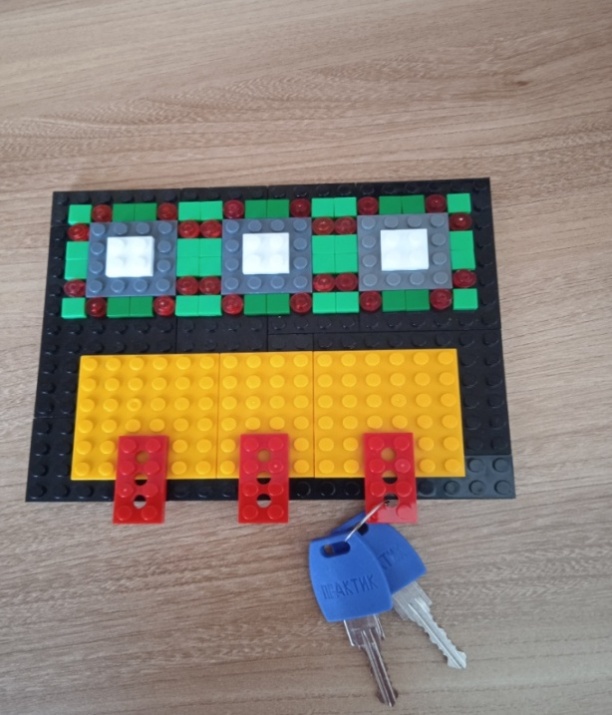 Требование  к поделке:
Не сложным в изготовлении.
Выполнен из деталей и инструментов, которые имеются дома.
Оригинальным.
Устойчивым.
Прочным.
Безопасным.
С минимальными материальными затратами.
Оборудование, инструменты, выбор материалов
основание светильника
шнур электропитания
патрон
лампочка
детали лего конструктора
краска и  кисточка
клей
плоскогубцы
отвертка
Техника безопасности:
Подготовить  рабочее место, убрать  все лишние предметы ;
Аккуратно пользоваться краской и клеем ;
Вычистить шнур электропитания не вставляя его в розетку;
Вкручивать  лампочку также не включая его в сеть;
Инструментами пользоваться только по их прямому назначению;
Не отвлекаться во время работы; 
Внимательно прислушиваться к советам родителей;
Технологическая последовательность работы
Выбираем детали для основы
Красим основу
Чистим шнур электропитания
выбираем детали лего
Собираем блоки
Собираем основание абажура
Устанавливаем патрон и шнур
Приклеиваем основание абажура к основе
Вкручиваем лампочку
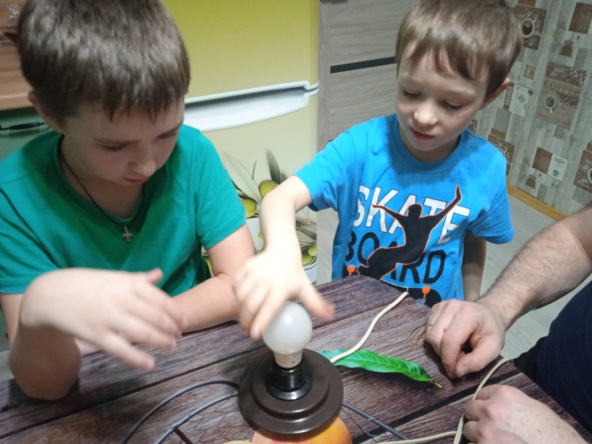 Собираем абажур
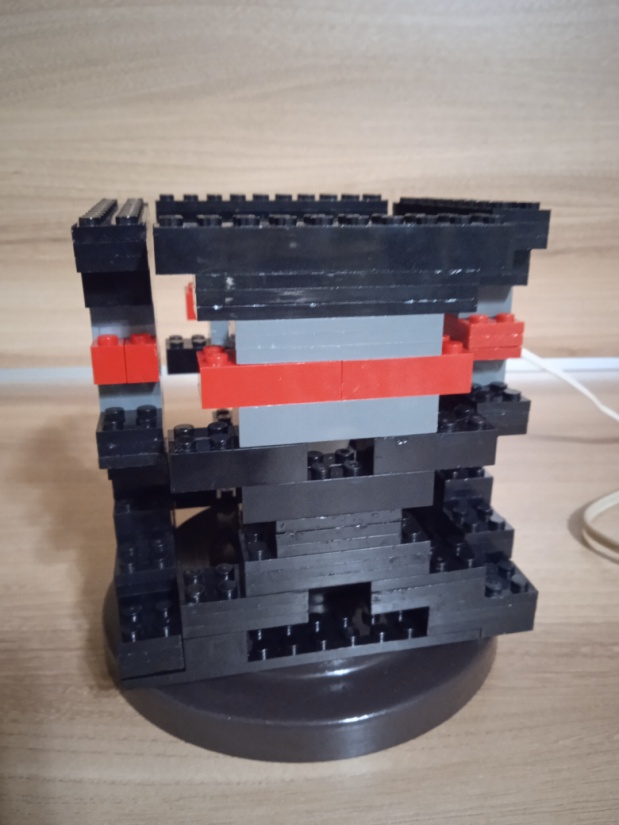 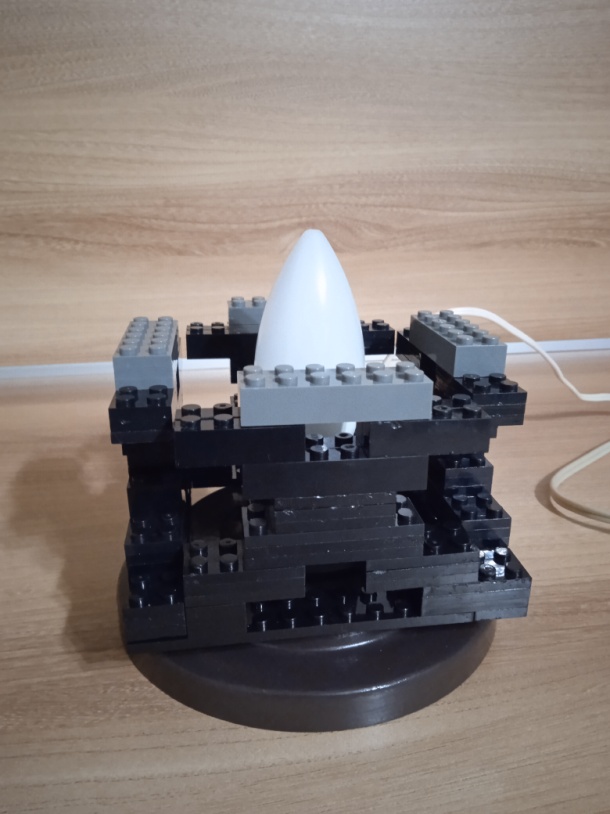 Собираем крышку
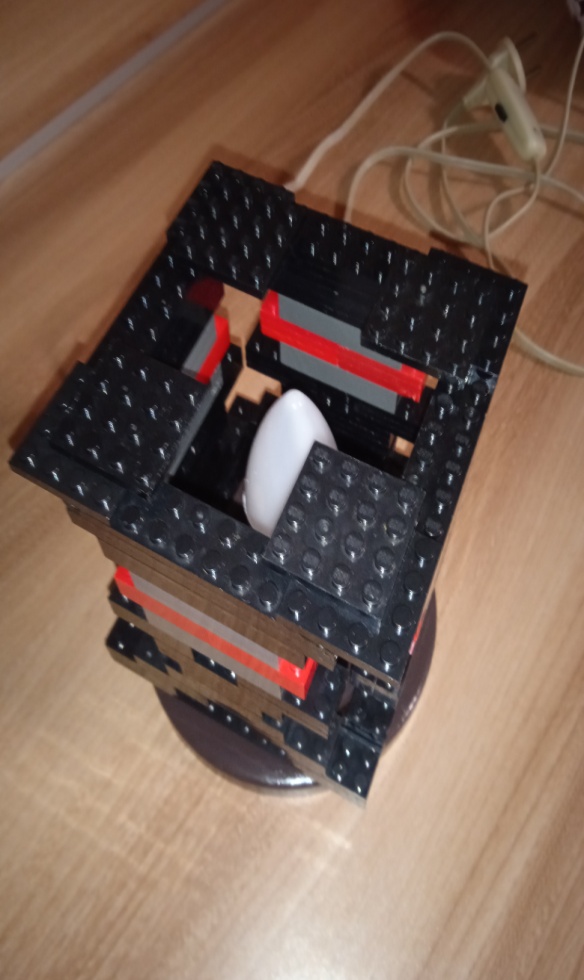 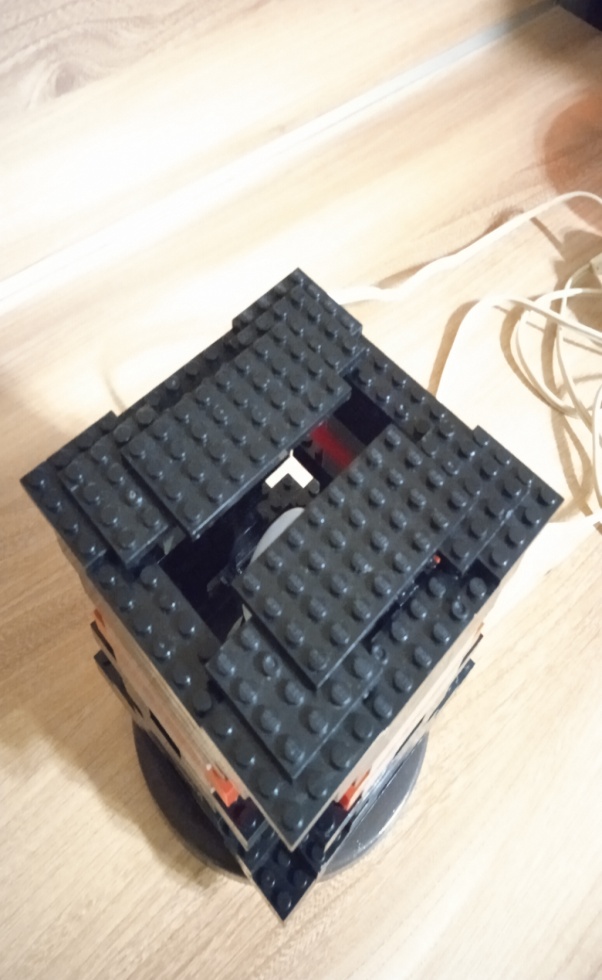 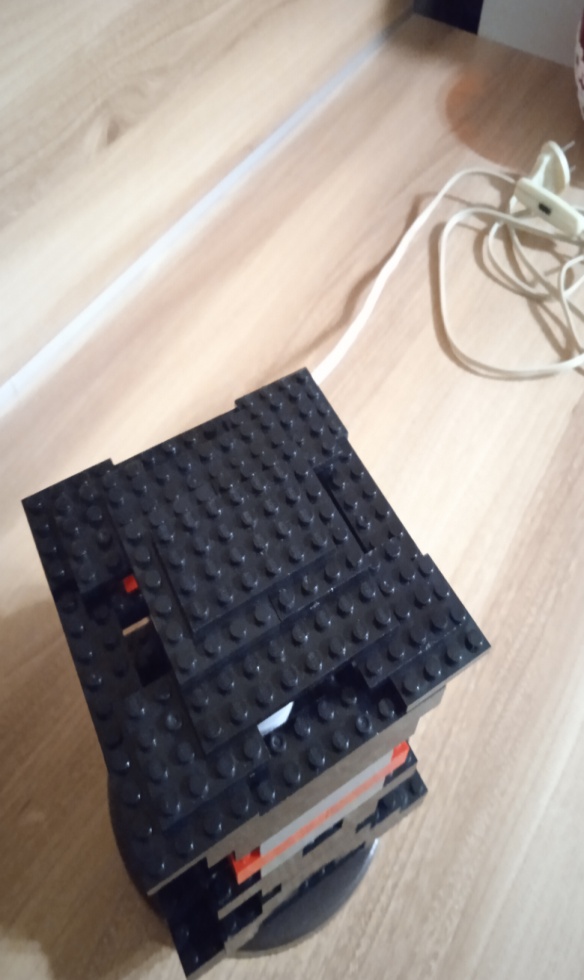 Ночник готов. Проверяем на исправность.
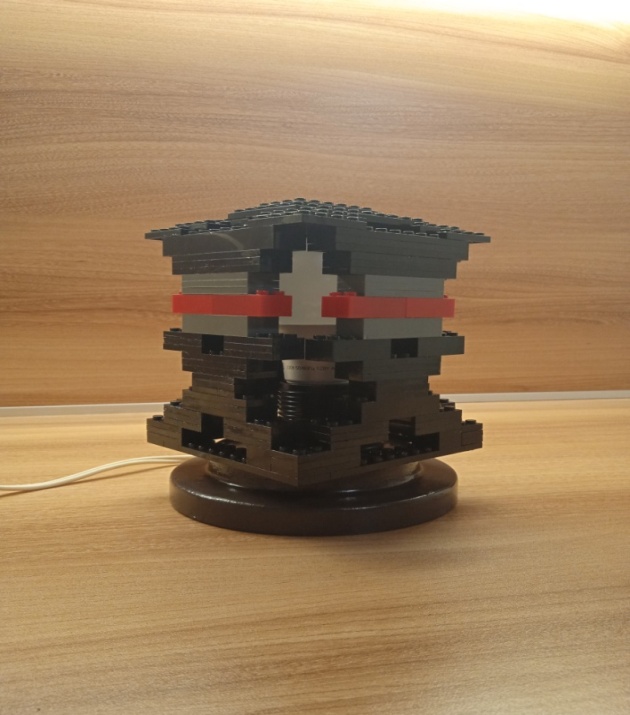 Экономические расчёты:
Самооценка
ночник получился интересным, можно даже сказать уникальным;
нашлось применение и старому светильнику и конструктору;
старым не нужным вещам можно дать вторую жизнь;
собирая лего я и играю и приношу пользу;
Заключение
На наши поделки было использовано только часть деталей от конструктора;
У нас ещё много планов, где можно будет их  использовать. 
Можно придумать ещё много  полезных вещей, не отправляя все это в мусорный бак
Альберт Эйнштейн
«Творчество заразительно. Распространяйте его»